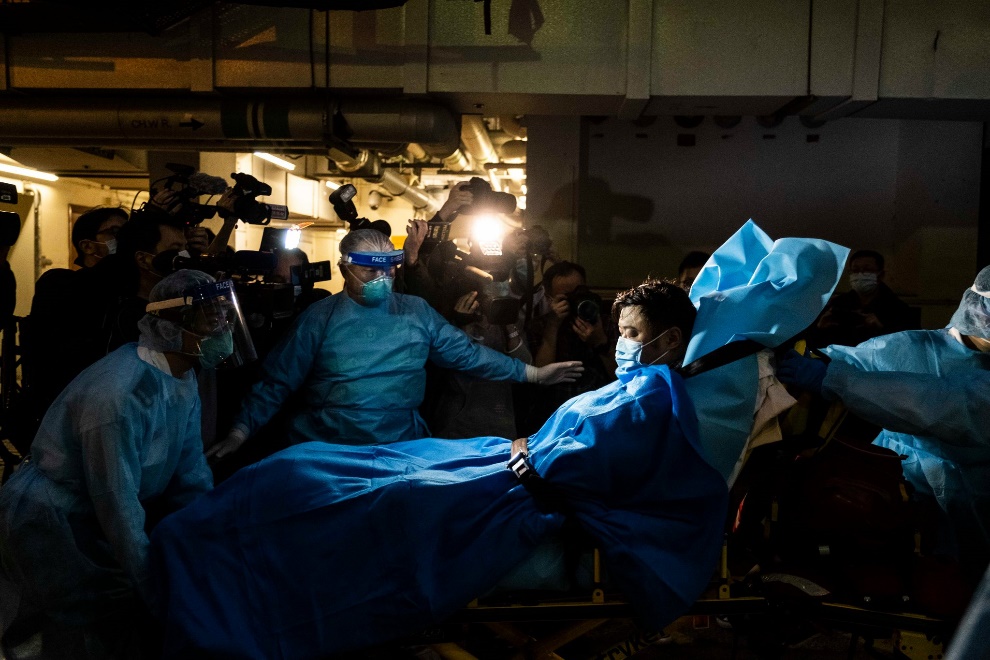 Novel Coronavirus basics
Dr. Christy Petersen 
Director, Center for Emerging Infectious Diseases
Professor, Dept. of Epi
christine-petersen@uiowa.edu
April Fools Day, 2020
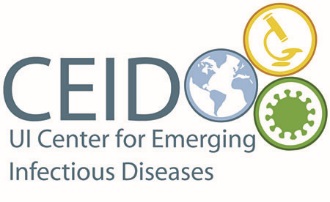 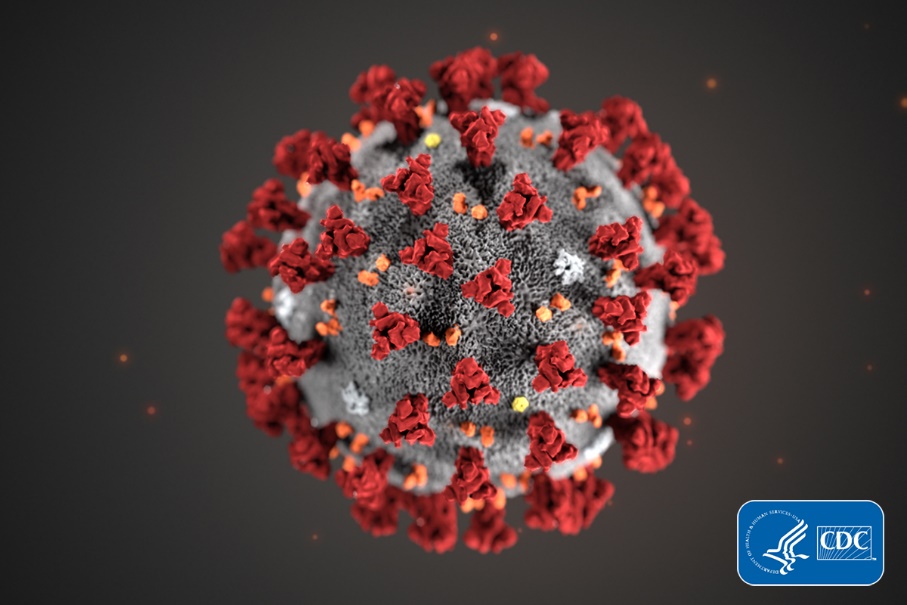 April 1 levity…
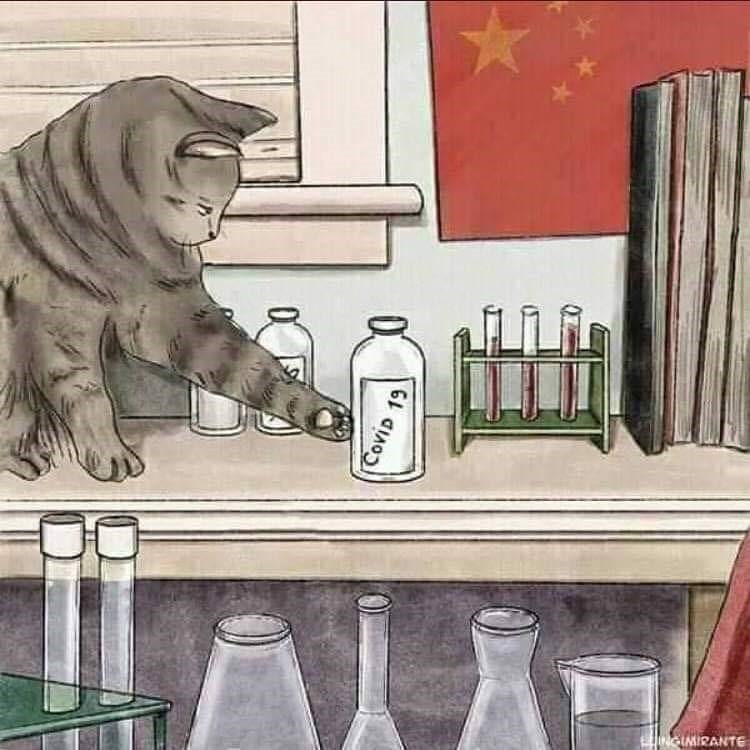 Coronaviruses
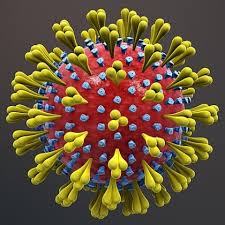 Enveloped + sense ss RNA viruses
Rapid mutation and recombination
Both a and b coronaviruses have gene sources from bats, g and d from birds
Novel 2019/20 strain is b coronavirus lineage B, or subgenus sarbecovirus, includes human SARS virus.
Why are coronaviruses “favored” EID?
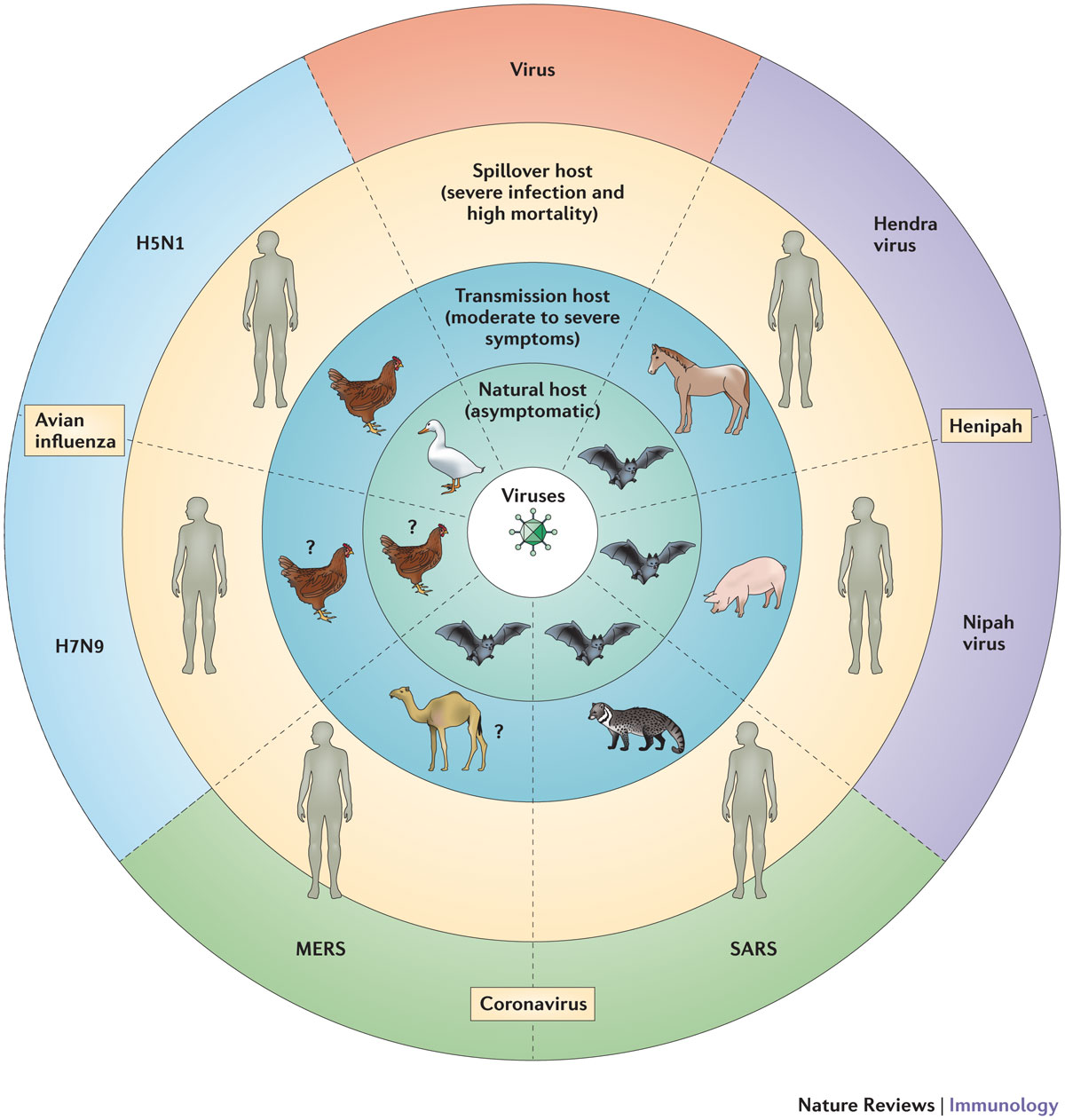 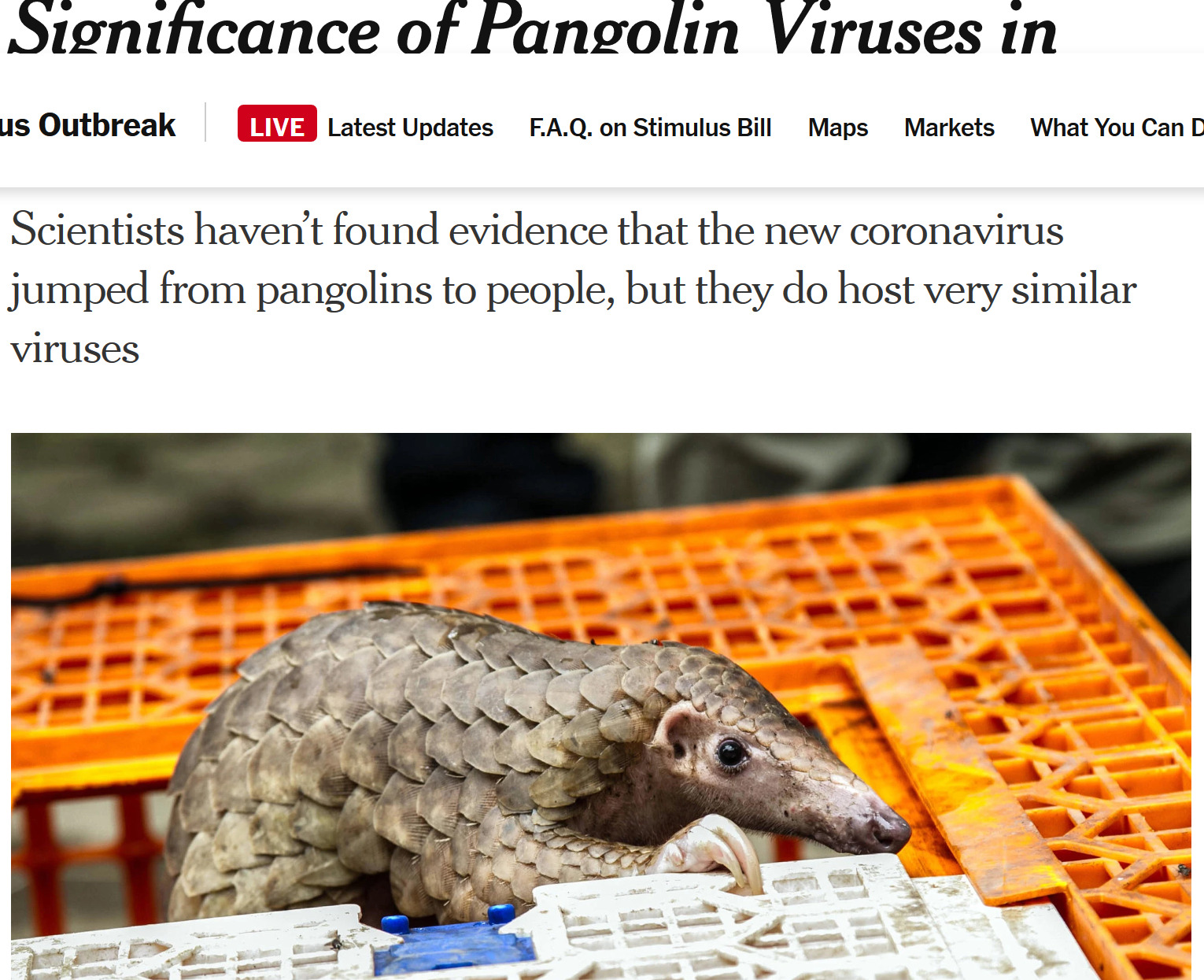 China’s live animal markets: ideal environment for mutation and adaption to humans
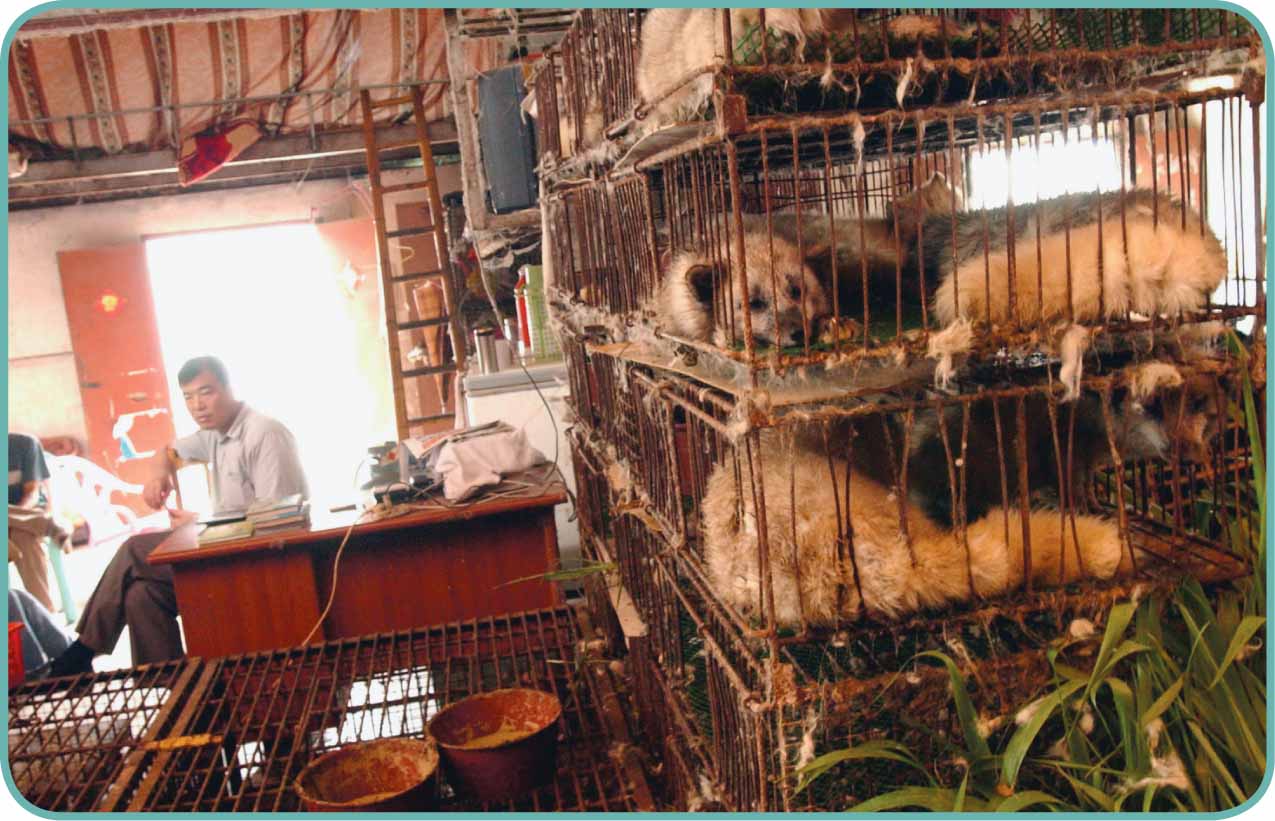 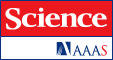 Dennis Normile Science 2013;339:1269-1273
Published by AAAS
[Speaker Notes: Uncaged.Guangdong's live animal markets provided an ideal environment for a SARS precursor to mutate and adapt to humans.]
Doctor at Hong Kong's Metropole Hotel (left) spread SARS to 9th floor guests
sparked outbreaks in Hanoi, Toronto, and Singapore
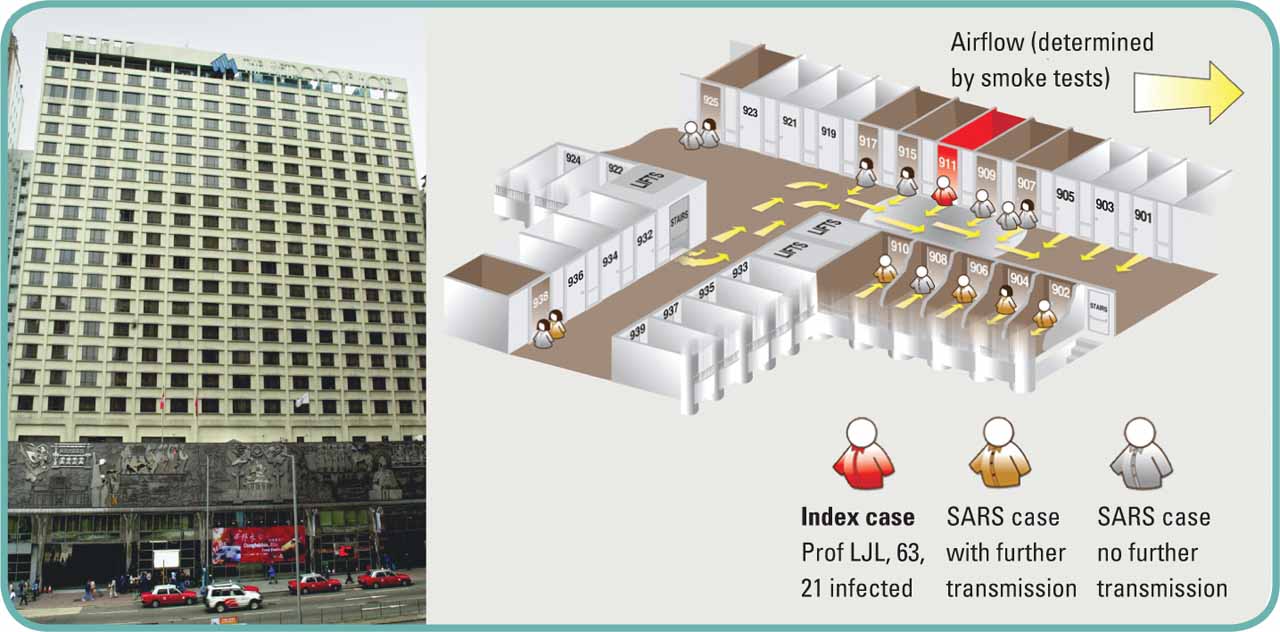 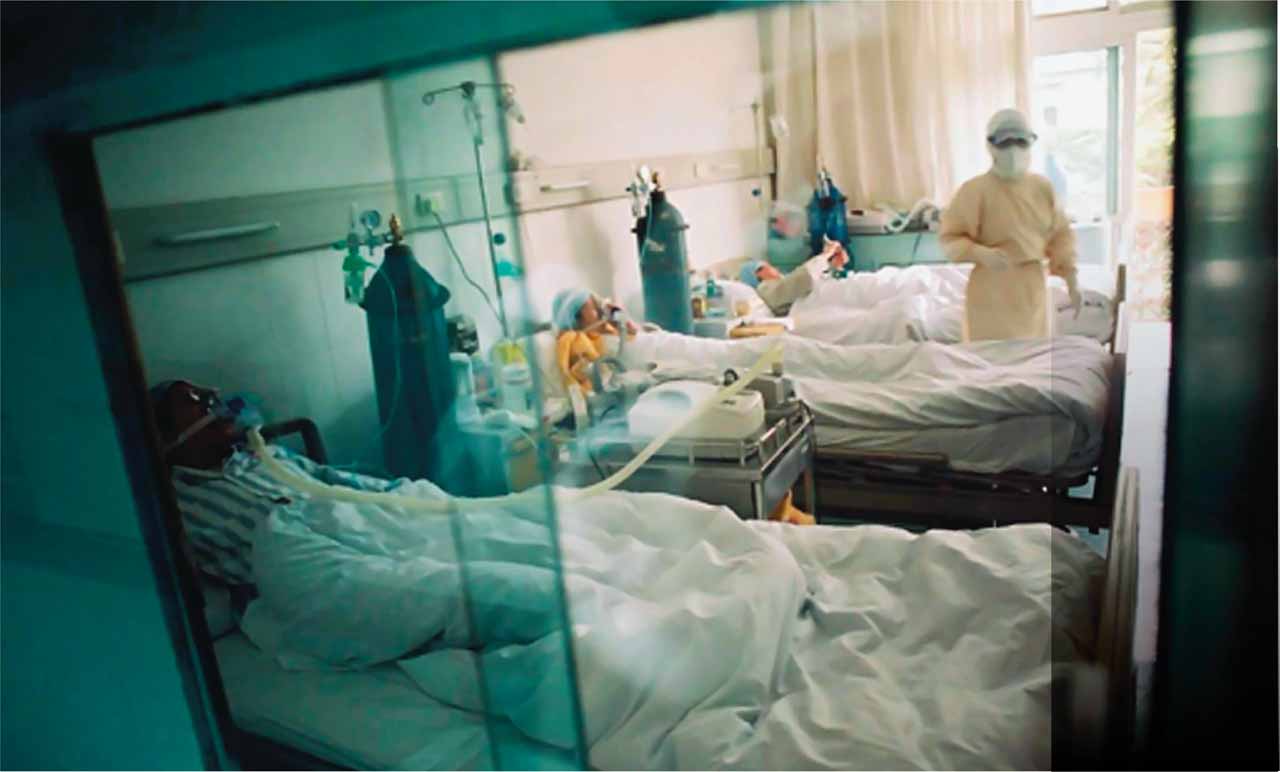 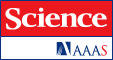 Dennis Normile Science 2013;339:1269-1273
Published by AAAS
[Speaker Notes: No touching.Patient isolation and staff member protection halted SARS transmission in hospitals.]
SARS “super spreading events”
Multiple locations/events evidence that this has happened with SARS-2 CoV as well
Figure 4
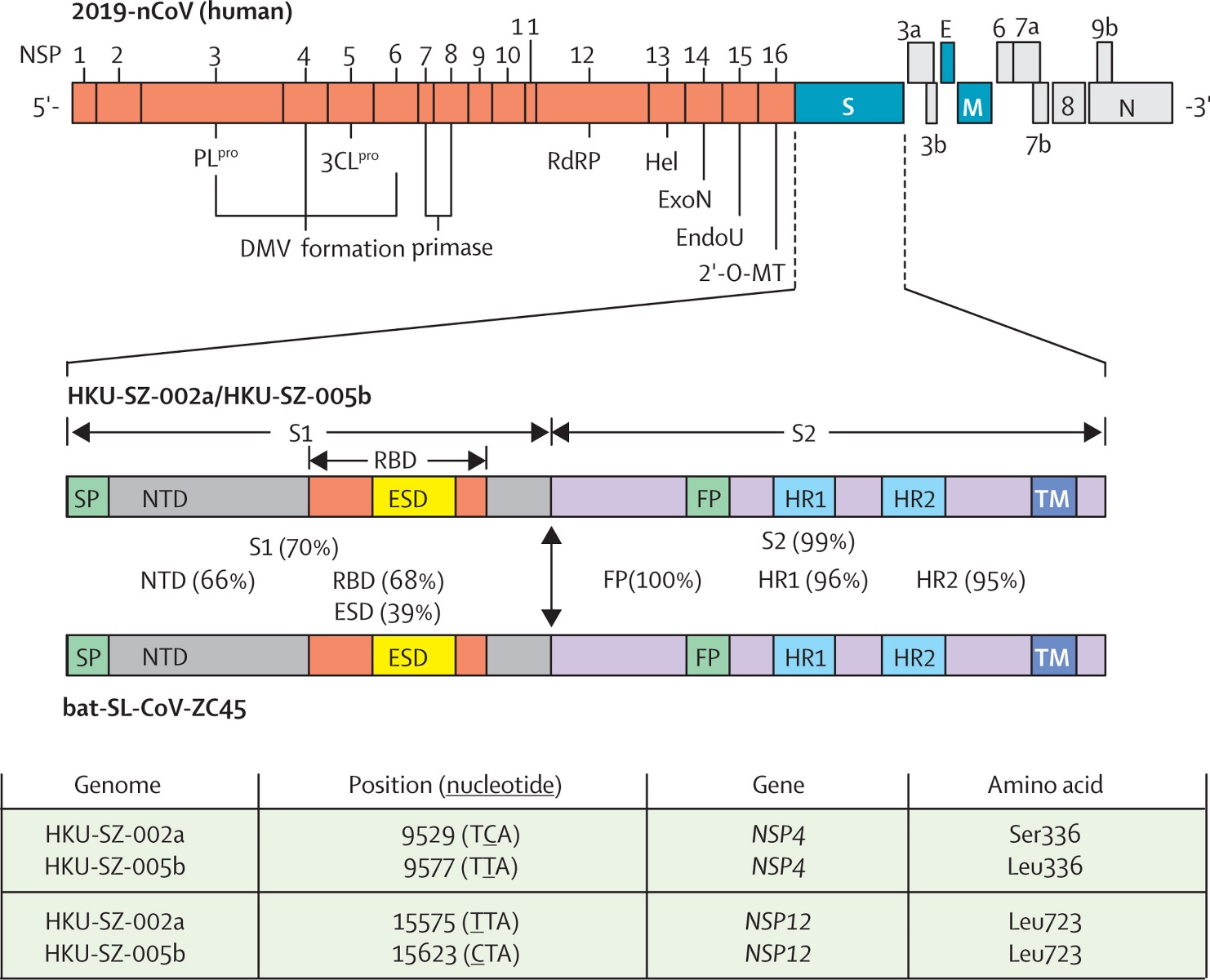 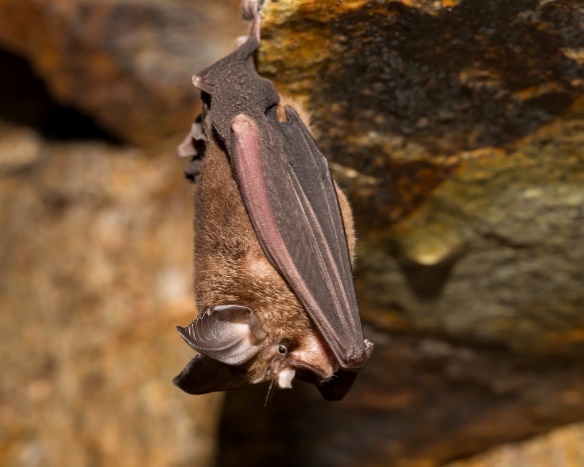 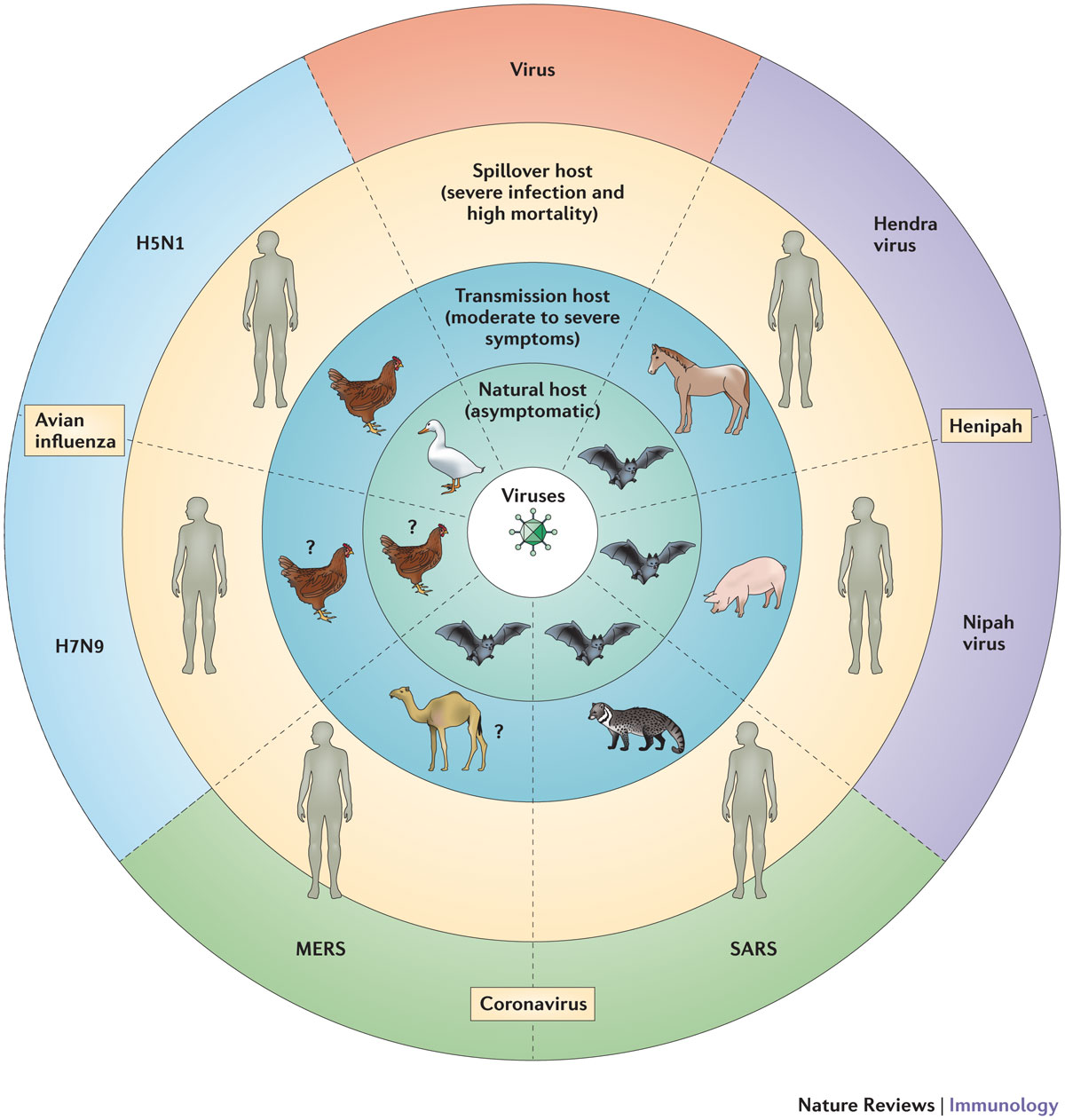 Chinese horseshoe bats, Rhinolophus sinicus
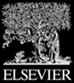 The Lancet DOI: (10.1016/S0140-6736(20)30154-9)
Copyright © 2020 Elsevier Ltd Terms and Conditions
[Speaker Notes: Genome organisation of 2019-nCoV and the amino acid identities of different subunits and domains of the Spike between human 2019-nCoV strains (HKU-SZ-002a and HKU-SZ-005b) and bat-SL-CoV-ZC45

2′-O-MT=2′-O-ribose methyltransferase. 3CLpro=3C-like protease. DMV=double-membrane vesicles. E=envelope. EndoU=endoribonuclease. ESD=external subdomain. ExoN=exonuclease. FP=fusion peptide. Hel=helicase. HR1=heptad repeat 1. HR2=heptad repeat 2. M=membrane. N=nucleocapsid. NSP=non-structural protein. NTD=N-terminal domain. ORF=open reading frame. PLpro=papain-like protease. RBD=receptor binding domain. S=spike. S1=subunit 1. S2=subunit 2. SP=signal peptide. TM=transmembrane domain.]
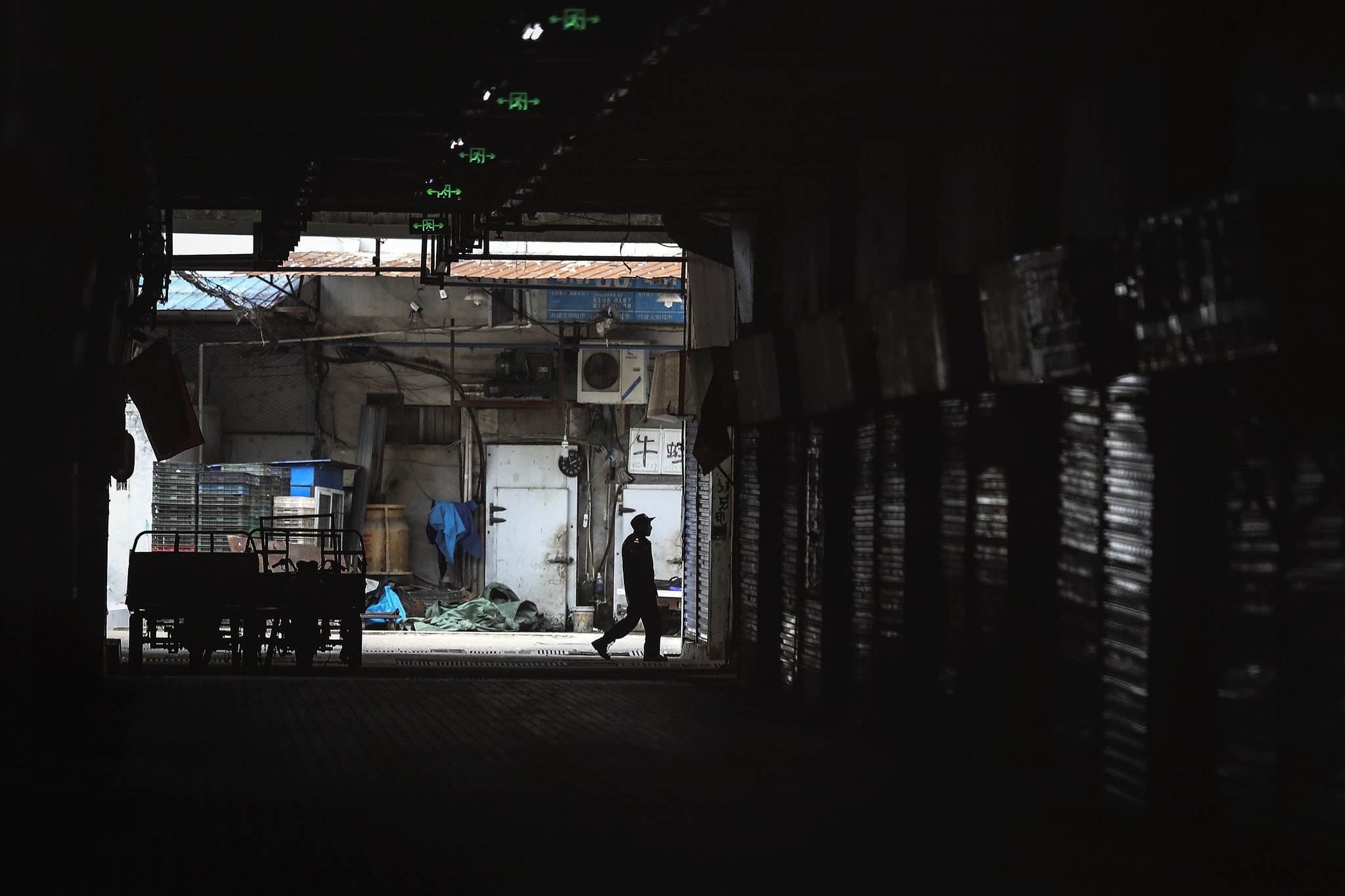 Huanan Seafood Market in Wuhan, disinfected and closed after linked to outbreak
 first week of 2020
One Health
https://www.onehealthcommission.org/
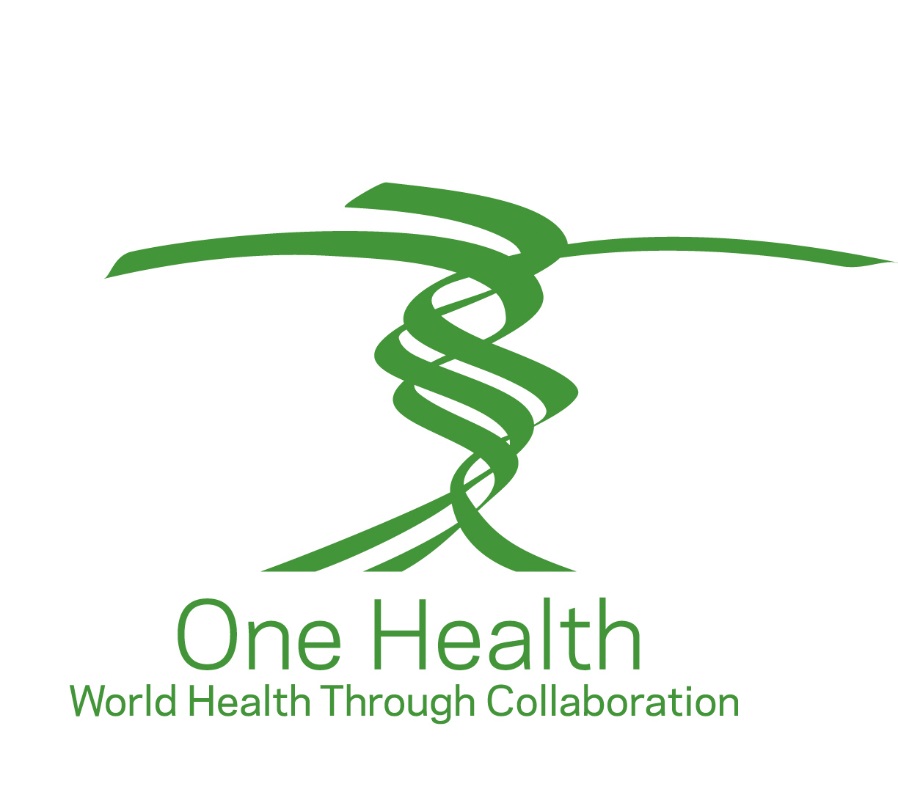 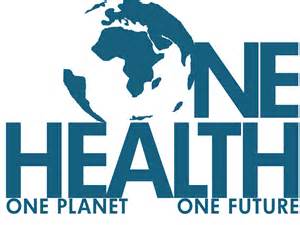 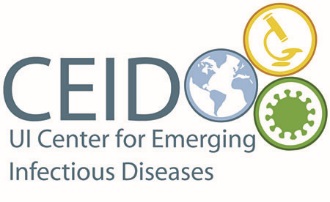 Role of CEID/Petersen group in COVID19 pandemic
Past One Health work laying essential connections between SHL/ ISU VDL to allow donation of diagnostic reagents
Collaboration with Nigerian groups to help with statistical analyses/modeling as needed as their caseload grows
Donation of equipment and PPE to UIHC emergency department and elsewhere
Provide education and awareness to local, state, national and international media
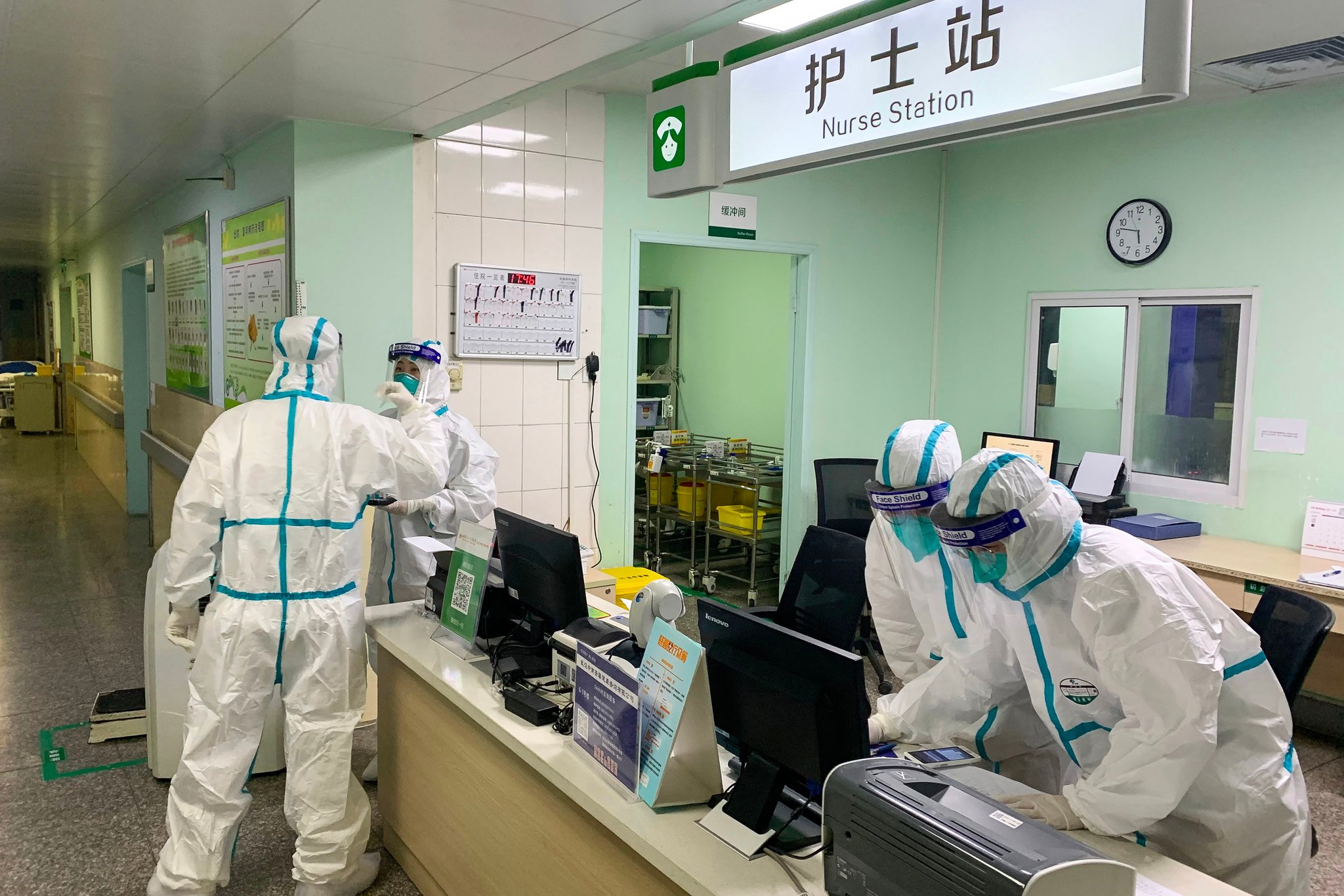 Questions?